БЮДЖЕТ ДЛЯ ГРАЖДАН
Бюджет муниципального образования Пудовское сельское поселение  
на 2023 год
Уважаемые жители Пудовского  сельского поселения!
Представляю вашему вниманию бюджет Пудовского сельского поселения на 2023 год в рамках проекта «Бюджет для граждан». 
	«Бюджет для граждан» предназначен, прежде всего, для жителей, не обладающих специальными знаниями в сфере бюджетного законодательства. Информация, представленная в данной презентации, знакомит жителей с основными характеристиками бюджета поселения. Надеемся, что представление бюджета и бюджетного процесса в понятной для жителей форме повысит уровень общественного участия граждан в бюджетном процессе Пудовского сельского поселения. 
 

 главный бухгалтер-финансист М.В. Волкова
Основные показатели
Бюджет Пудовского сельского поселения на 2023 год  принят Решением Совета Пудовского сельского поселения от 26.12.2022 г. № 22 «Об утверждении  бюджета муниципального образования Пудовское сельское  поселение Кривошеинского района Томской области  на 2023 год и плановый период 2024-2025 г.г.»
Основные характеристики бюджета: 
1. Общий объем доходов бюджета муниципального образования Пудовское сельское поселение в сумме 8 785 820 рублей, в том числе налоговые и неналоговые доходы в сумме 3 113 000 рублей;                                                 
2. Общий объем расходов бюджета муниципального образования Пудовское сельское поселение в сумме 8 785 820  рублей; 
3. Дефицит (профицит) местного бюджета в сумме 0,0 тыс. рублей.
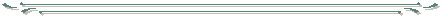 1. Доходы
Налоговые доходы
Налоговые доходы бюджета Пудовского сельского поселения  состоят из следующих поступлений:
налог на доходы физических лиц
налоги на товары (работы, услуги), реализуемые на территории Российской Федерации (акцизы)
налоги на имущество (налог на имущество физических лиц, земельный налог)
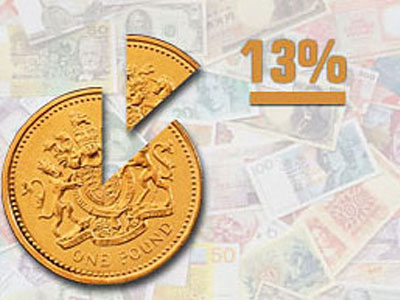 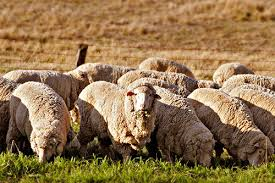 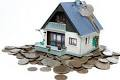 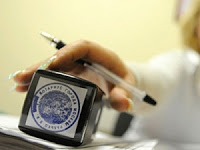 Поступление налоговых доходов в местный бюджет на 2023 год
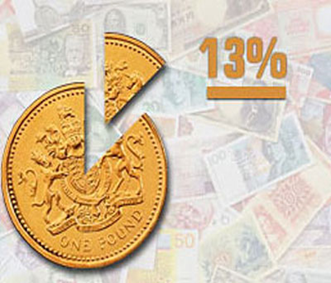 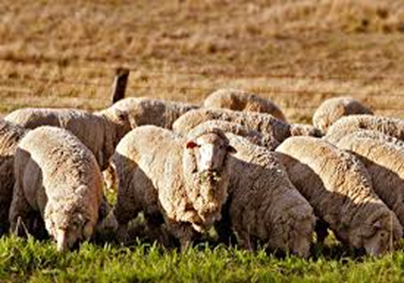 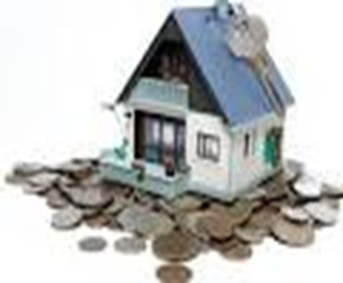 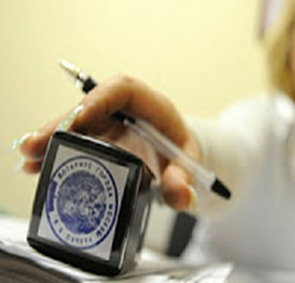 Неналоговые доходы
Неналоговые доходы бюджета Пудовского сельского поселения состоят из следующих поступлений:
доходы от использования имущества (арендная плата за пользование имуществом, земельных участков) 
доходы от  продажи материальных и нематериальных активов (доходы от продажи основных средств)
прочие поступления от использования имущества (найма жилого помещения)
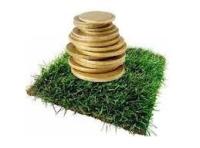 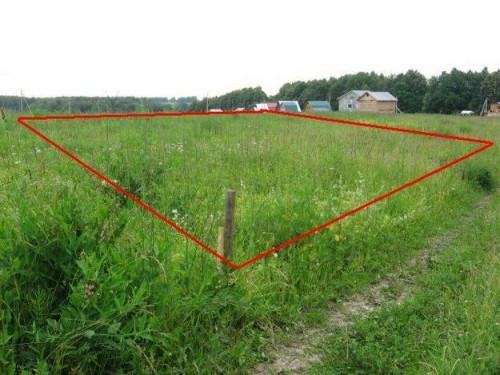 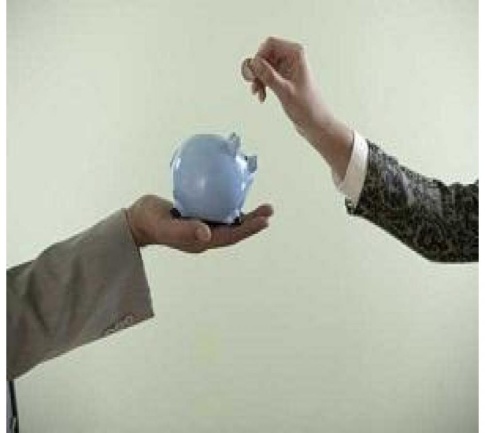 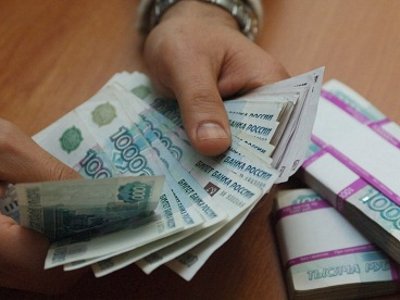 Поступление неналоговых доходов на 2023 год
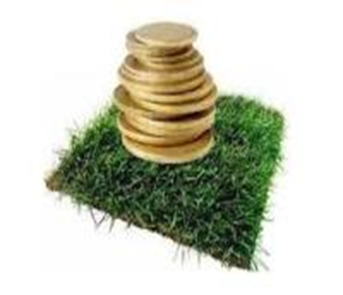 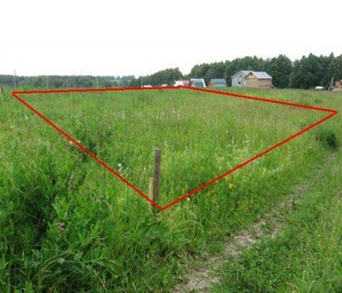 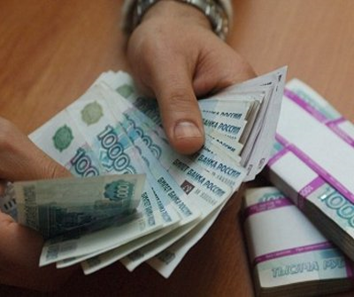 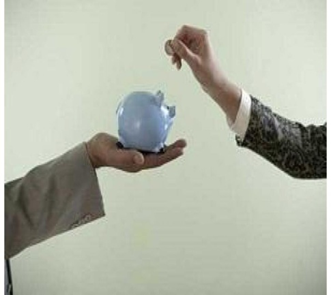 Безвозмездные поступления
Доходы бюджета Пудовского сельского поселения от безвозмездных поступлений состоят из следующих поступлений:
дотации на выравнивание бюджетной обеспеченности
субвенций (на осуществление первичного воинского учета)
иных межбюджетных трансфертов (из бюджетов Томской области  и Кривошеинского района)
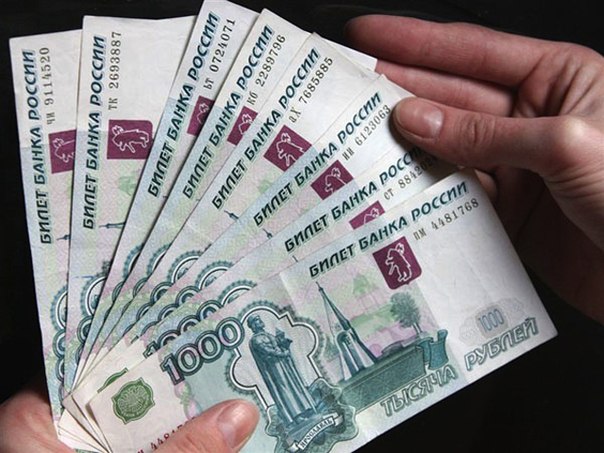 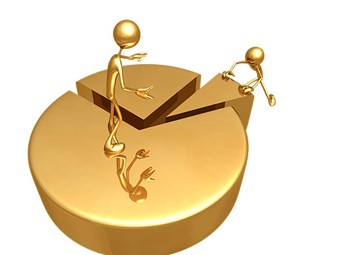 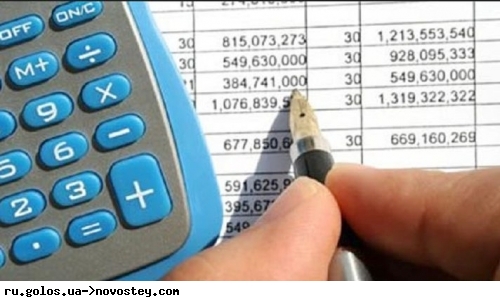 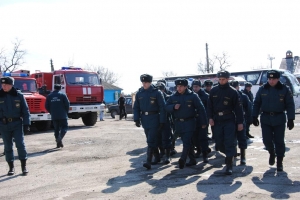 Доходы от безвозмездных  поступлений
2. Расходы
Осуществление расходов по разделам и подразделам
Осуществление расходов по разделам и подразделам(продолжение)
Заключение
Бюджет муниципального образования Пудовского сельского поселения принят в соответствии с требованиями и нормами действующего бюджетного законодательства.
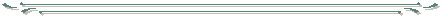 СПАСИБО
ЗА ВНИМАНИЕ!